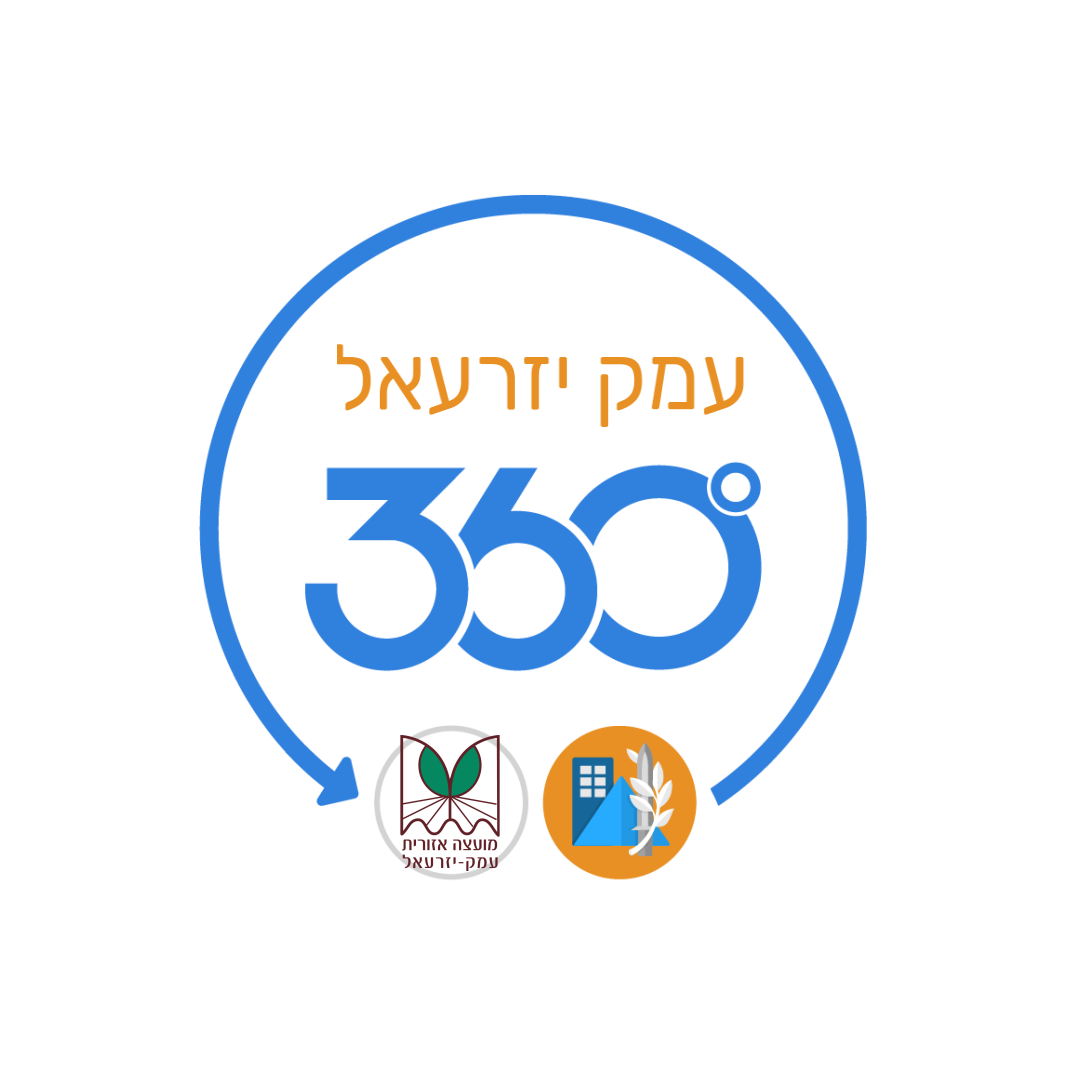 תוכנית הסברה
לדוברי הצח"י ביישובים
גאנט פרסומים באמצעי התקשורת של המועצה וביישובים
נושאים מרכזיים לפרסום במסגרת 360
הכרת אמצעי ההתרעה ואפליקציית פקע"ר
הכרת הנחיות התגוננות
הכנת הבית והמשפחה
פרסום המועד של תרגיל המוכנות לחירום (המועד שבו תשמע התרעה)
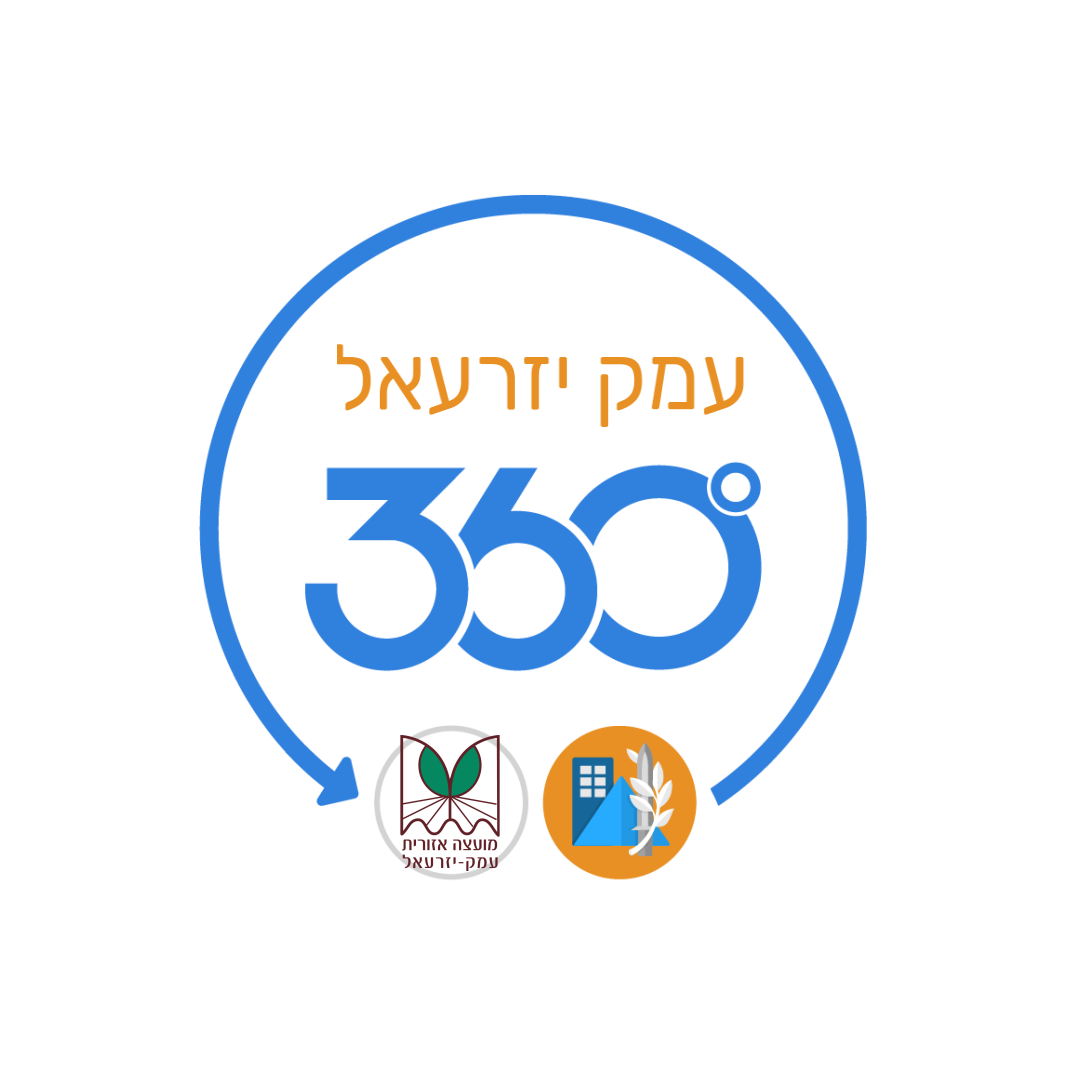 גאנט פרסומים באמצעי התקשורת
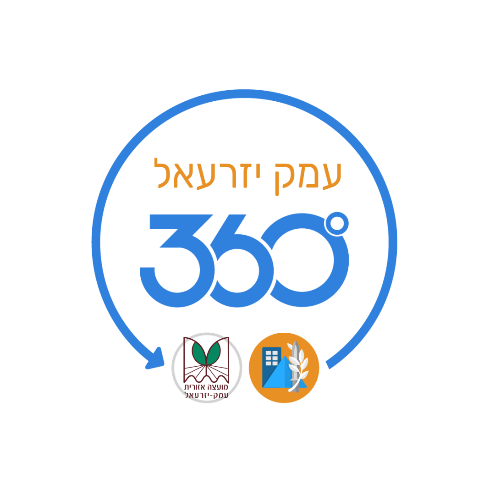 גאנט פרסומים באמצעי התקשורת
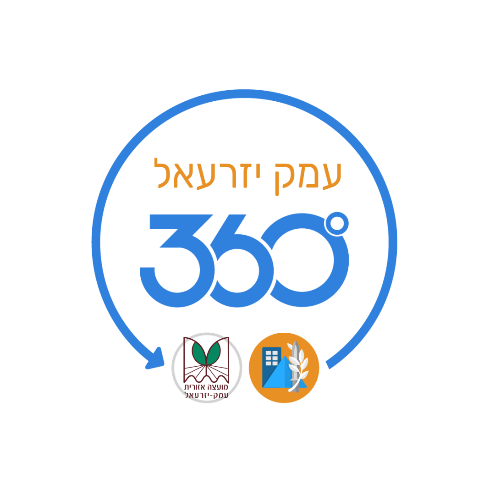 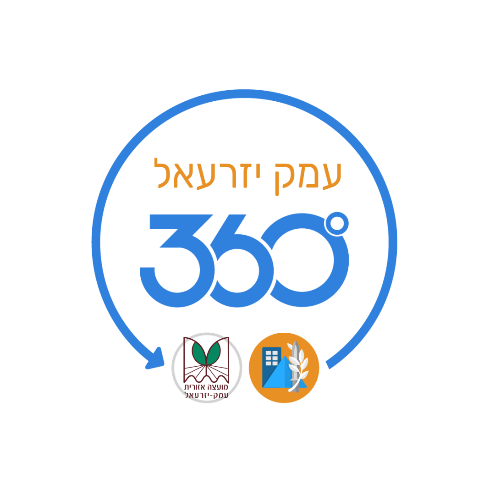 חומרים לפרסום בערוצי התקשורת ביישוב:
פוסט ליום שלישי, ה- 18.7.2023:

בשבוע הבא יחל שבוע 360 - שבוע היערכות לחירום של מועצה האזורית עמק יזרעאל ופיקוד העורף,במסגרתו יתקיימו מספר תרגולים:
התרעת צופרים המדמה ירי רקטות וטילים (יום רביעי, 26.7.2023).
עמדות הסברה בנושא היערכות לשעת חירום במסגרות החינוך הבלתי פורמלי ביישובים.
פעילויות ייעודיות בחלק מהיישובים – הודעה תצא מטעם היישוב הרלוונטי.
הפעילויות ייערכו בימים שני עד רביעי (24-26.7.2023).
 
פרויקט 360 הוא פרויקט המשותף לפיקוד העורף ולרשויות המקומיות ברחבי הארץ, 
במטרה להכין את האזרחים/ות להתמודד עם איומים ומצבי חירום שונים.
במסגרת הפרויקט, עובדי המועצה, התושבים/ות, מתנדבים/ות וגורמי ההצלה, פועלים יחד כדי לקדם את המוכנות למצבי חירום,
לשם הצלת חיים וחיזוק החוסן.
 
לתייג את פיקוד העורף + לשלב בתגובה הראשונה קישור לאתר>
https://www.oref.org.il/12549-18140-he/Pakar.aspx
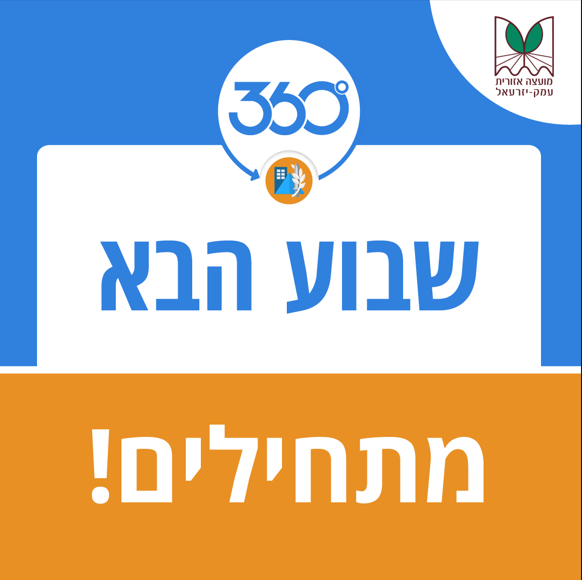 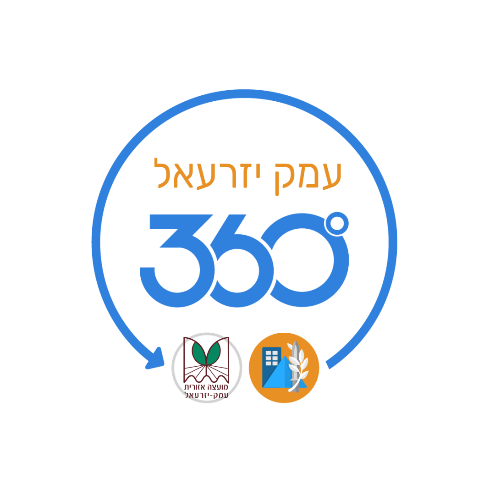 חומרים לפרסום בערוצי התקשורת ביישוב:
פוסט ליום חמישי, ה- 20.7.2023:

זוכרים? זוכרות?
בשבוע הבא יתקיים ברחבי המועצה שבוע היערכות לחירום על ידי המועצה האזורית ופיקוד העורף.
במסגרת שבוע החירום ייערך ביום רביעי הבא (26.7.2023) תרגול מוכנות לירי רקטות וטילים. 
בין טווח השעות 18:05ועד 18:35 תופעל התרעה בצופרי היישובים וביישומון פיקוד העורף, ברחבי המועצה.
זה הזמן לרענן את ההנחיות על כניסה למרחב מוגן, זמן התגוננות ועוד. 
כל המידע החשוב מופיע באתר פיקוד העורף, קישור בתגובה הראשונה.
 
לתייג את פיקוד העורף + לשלב בתגובה הראשונה קישור לאתר>
https://www.oref.org.il/12761-he/pakar.aspx
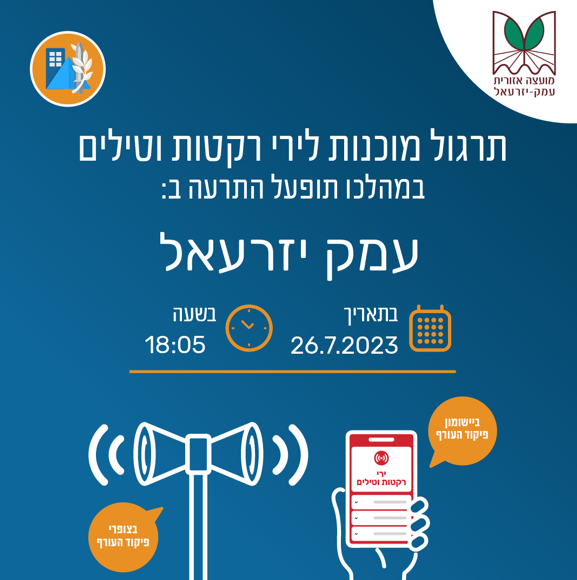 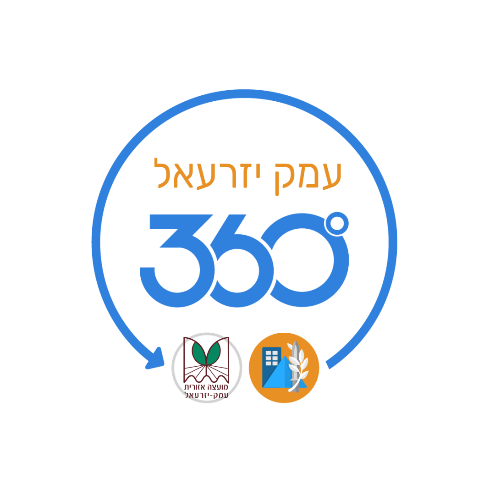 חומרים לפרסום בערוצי התקשורת ביישוב:
פוסט ליום ראשון, תאריך 23.7.2023:

מהן ההנחיות בעת קבלת התראה וכיצד נבחר מרחב מוגן?
בעת קבלת התרעה, יש להיכנס למרחב המוגן בהתאם לזמן ההתגוננות העומד לרשותנו ולהמתין בו 10 דקות. 
פעולה זו יכולה למנוע פציעות כתוצאה מנפילת רקטה או טיל ואף יכולה להציל את חיינו.
אנחנו מזכירים: השבוע מתקיים במועצה שבוע 360 להיערכות לחירום על ידי המועצה האזורית ופיקוד העורף, במסגרתו ביום רביעי הקרוב (26.7.2023) יהיה תרגול מוכנות לירי רקטות וטילים. 
בטווח שבין 18:05-18:35 תופעל ברחבי המועצה התרעה בצופרים וביישומון פיקוד העורף.
זה הזמן לרענן את ההנחיות על כניסה למרחב מוגן, זמן התגוננות ועוד. כל המידע החשוב מופיע באתר פיקוד העורף, קישור בתגובה הראשונה.
 
לתייג את פיקוד העורף + לשלב בתגובה הראשונה קישור לאתר>
https://www.oref.org.il/12487-15895-he/Pakar.aspx
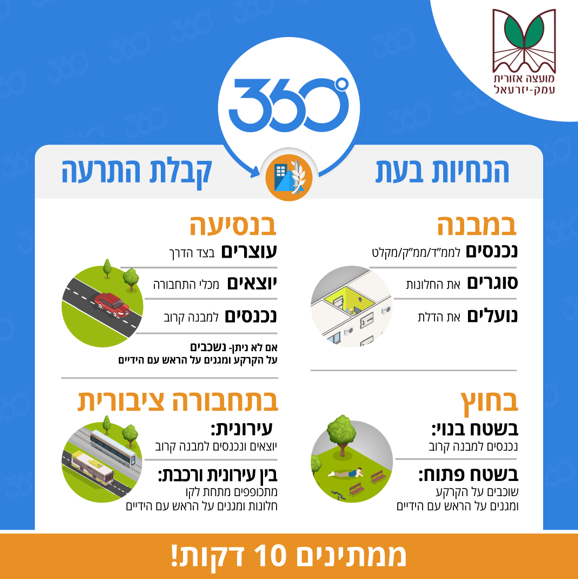 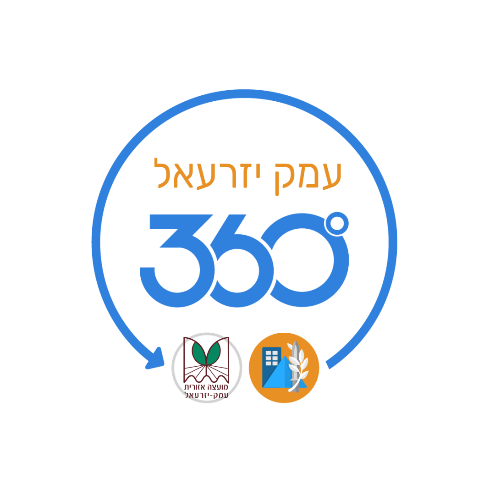 חומרים לפרסום בערוצי התקשורת ביישוב:
פוסט ליום שני, 24.7.2023:

כשמוכנים בשגרה - מוגנים גם בחירום! 
יו"ר ועדת מל"ח (משק לשעת חירום) במועצה, ראש המועצה – אייל בצר, בפתחו של שבוע החירום 360 של המועצה ופיקוד העורף.
 
לתייג את פיקוד העורף + לשלב בתגובה הראשונה קישור לאתר>
https://www.oref.org.il/12549-18140-he/Pakar.aspx

סרטון יועבר בהמשך
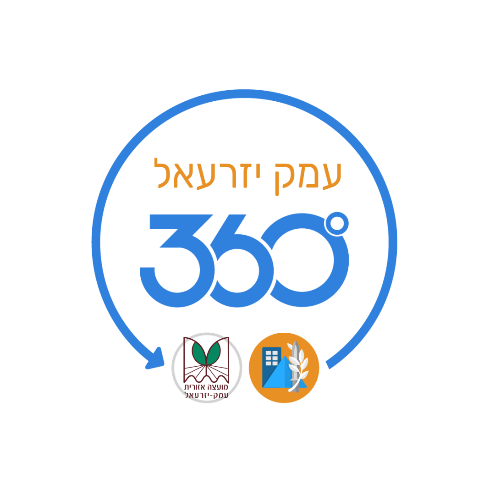 חומרים לפרסום בערוצי התקשורת ביישוב:
פוסט ליום שלישי, 25.7.2023 בבוקר:
למרחב המוגן מגיעים במהירות - אך בזהירות! 
צפו בדבריו של מנהל אגף חירום וביטחון במועצה – ניר שנער, לקראת תרגול מוכנות לירי רקטות וטילים. 
התרגול מתקיים במסגרת שבוע ההיערכות לחירום של המועצה האזורית ופיקוד העורף.
 
לתייג את פיקוד העורף + לשלב בתגובה הראשונה קישור לאתר>
https://www.oref.org.il/12487-17292-he/Pakar.aspx

סרטון יועבר בהמשך

 
פוסט ליום שלישי, 25.7.2023 אחר הצהרים:
זוכרים? זוכרות? 
מחר (יום רביעי, 26.7.2023) בטווח שבין השעה 18:05-18:35 תופעל ברחבי המועצה התרעה בצופרים וביישומון פיקוד העורף, כחלק מתרגול מוכנות לירי רקטות וטילים. 
התרגול מתקיים במסגרת שבוע ההיערכות לחירום של המועצה האזורית ופיקוד העורף.
זה הזמן לרענן את ההנחיות על כניסה למרחב מוגן, זמן התגוננות ועוד. 
כל המידע החשוב מופיע באתר פיקוד העורף, קישור בתגובה הראשונה.
 
לתייג את פיקוד העורף + לשלב בתגובה הראשונה קישור לאתר>
https://www.oref.org.il/12761-he/pakar.aspx
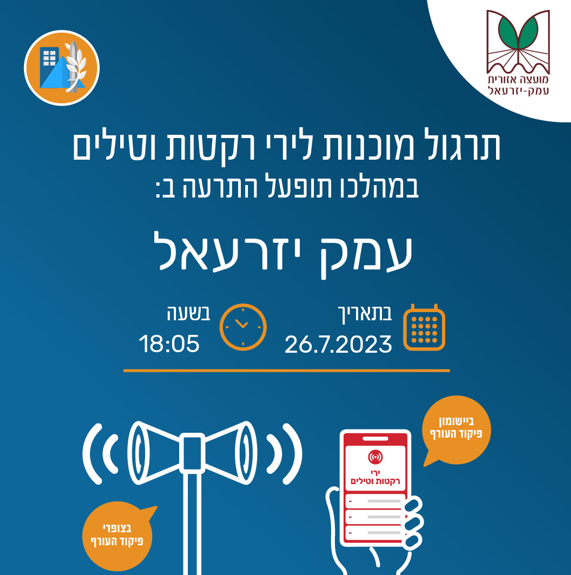 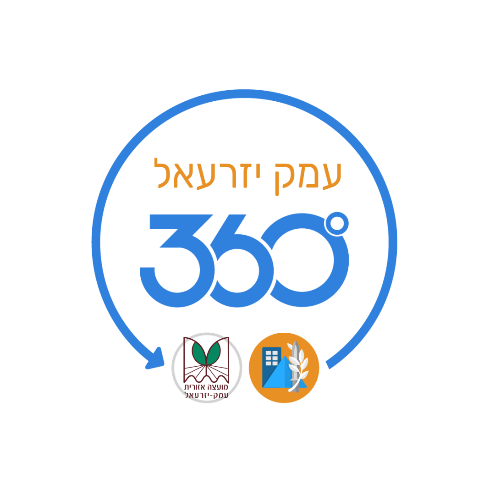 חומרים לפרסום בערוצי התקשורת ביישוב:
פוסט ליום רביעי, 26.7.2023: מיד לאחר השמעת האזעקה בשעה 18:05

האזעקה שנשמעה זה עתה ברחבי המועצה אינה אזעקת אמת, אלא תרגול מוכנות לירי רקטות וטילים. 
התרגול בוצע במסגרת פרויקט 360, שבוע החירום של המועצה האזורית ופיקוד העורף. 
זה הזמן לרענן את ההנחיות על כניסה למרחב מוגן, זמן התגוננות ועוד. 
כל המידע החשוב מופיע באתר פיקוד העורף, קישור בתגובה הראשונה.
 
לתייג את פיקוד העורף + לשלב בתגובה הראשונה קישור לאתר>
https://www.oref.org.il/12761-he/pakar.aspx
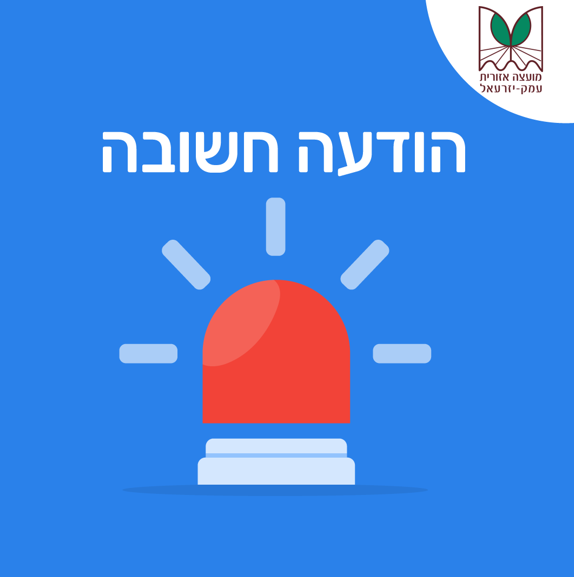